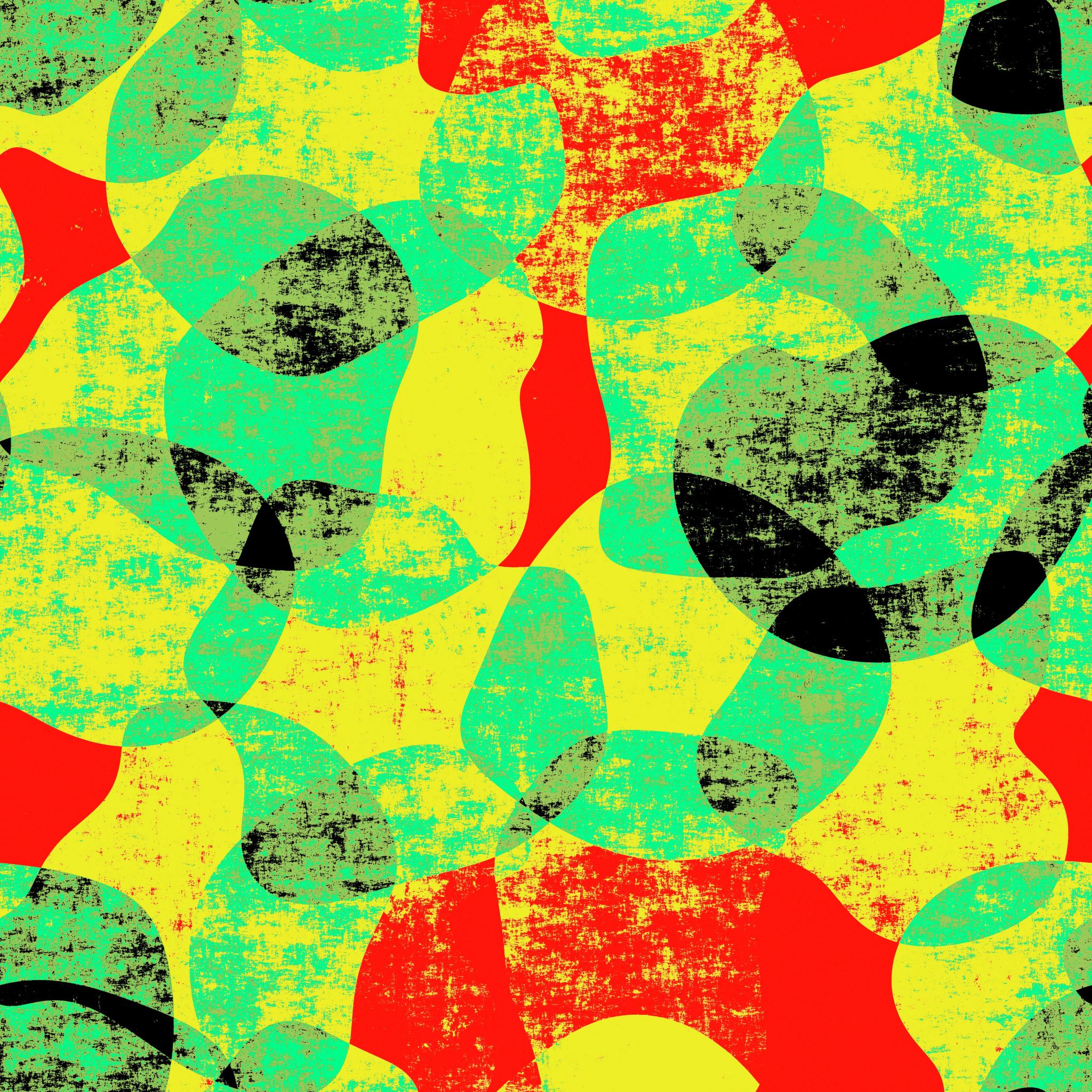 DZIEŃ ŻYCZLIWOŚCI-KONKURS NA PLAKATDLA KLAS 1-3
Koordynatorki konkursu
Emilia piekut
Mirosława Pacewicz
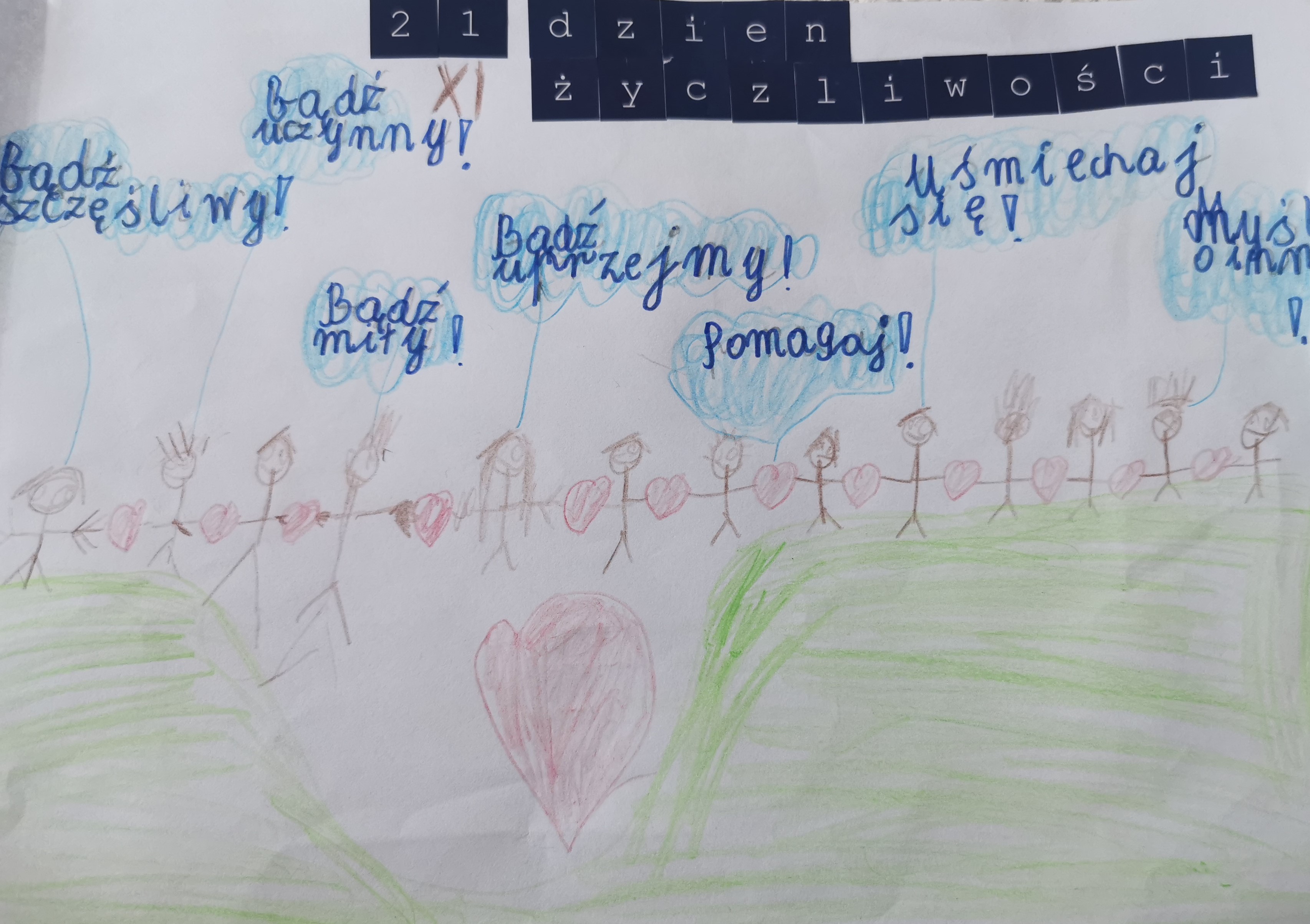 Alan Czuliński kl. 1 c
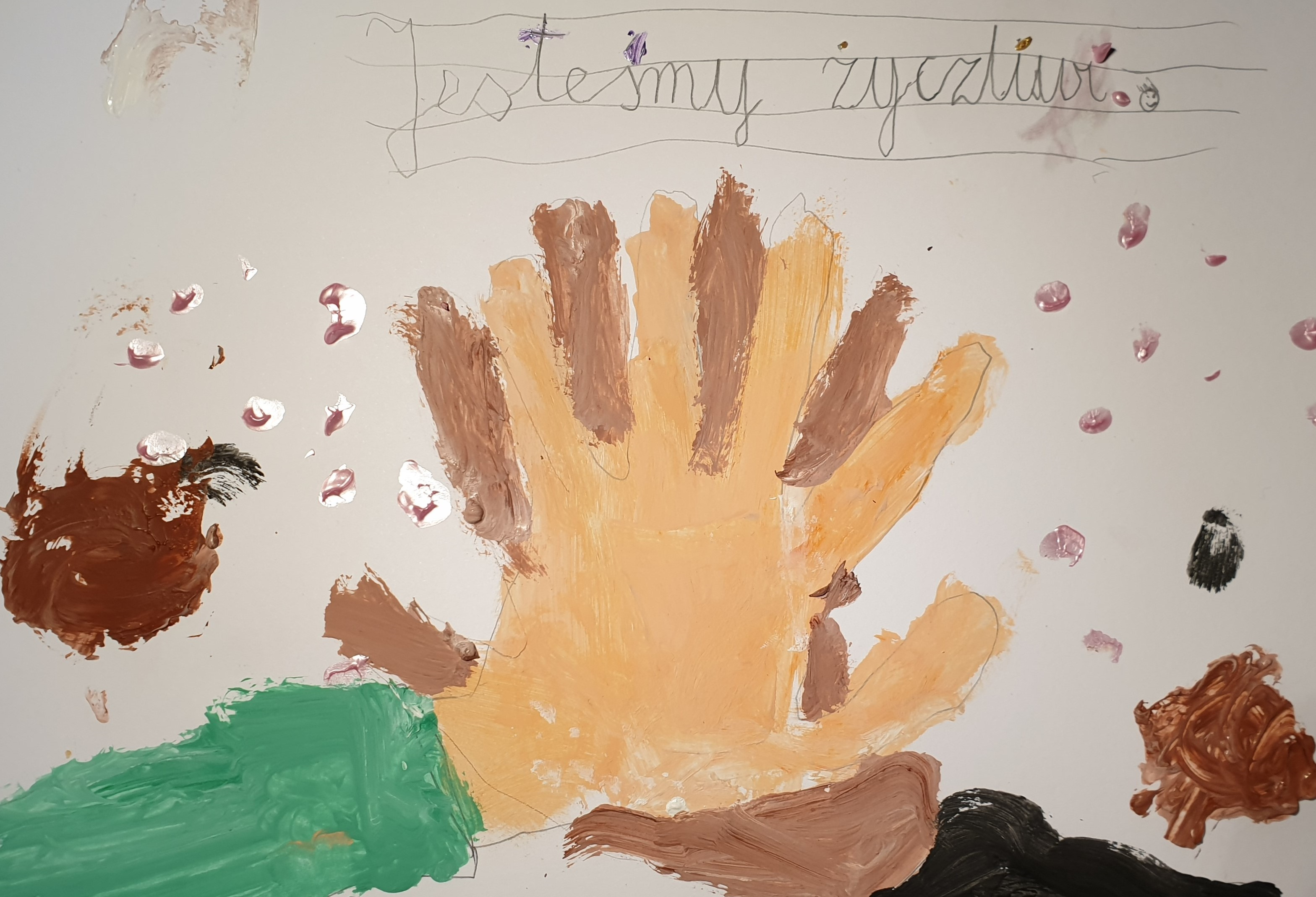 Alicja Ciołkowska kl. 1c
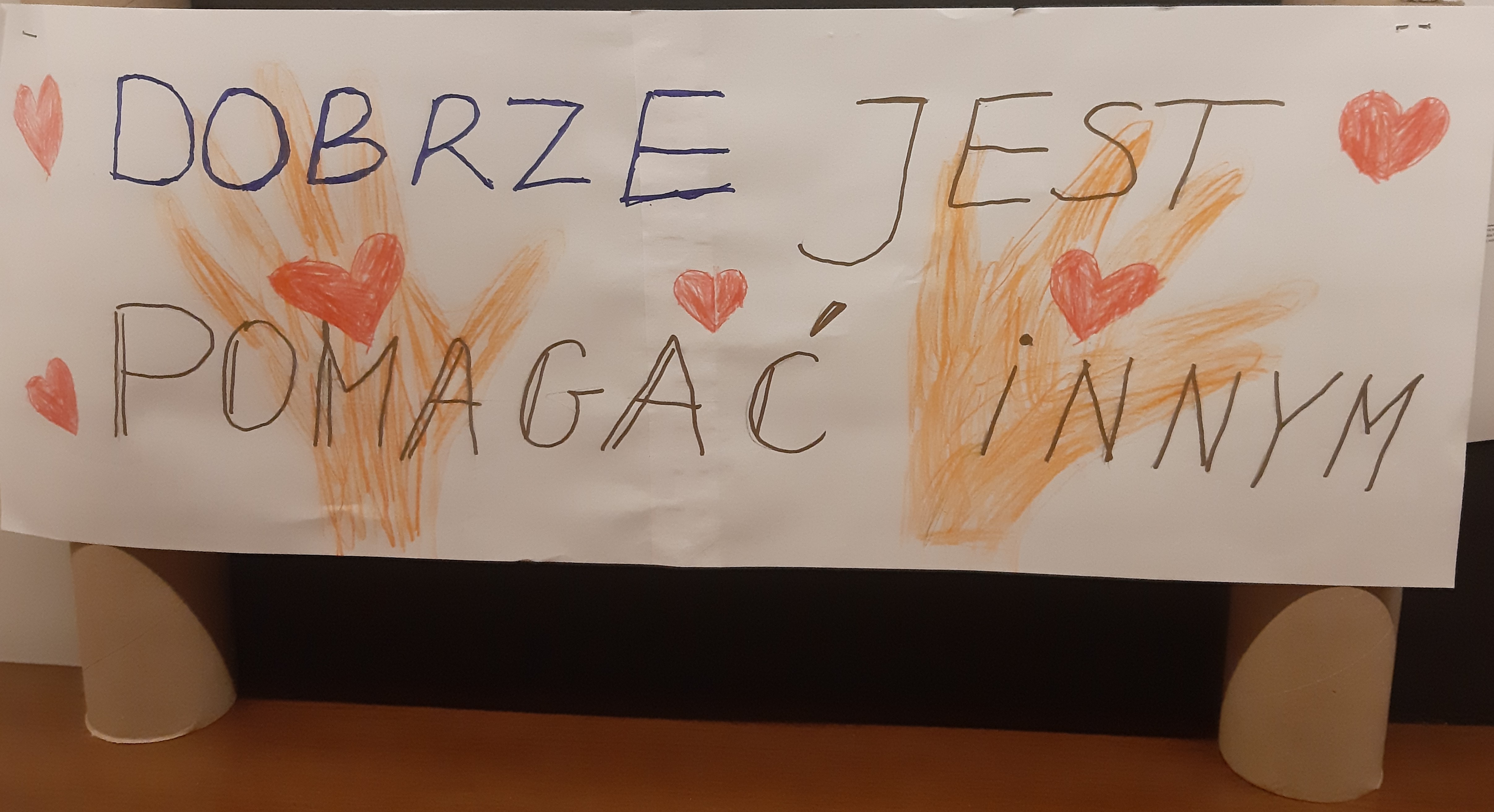 Bartłomiej Bogdański kl. 1 c
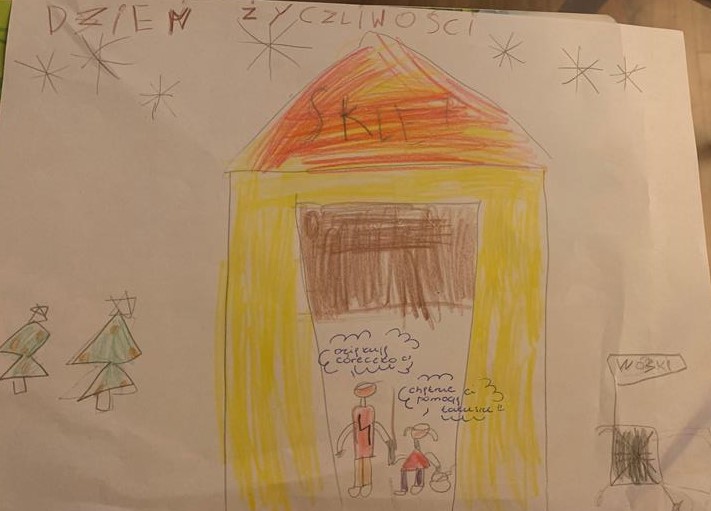 Julia Kolan kl. 1 c
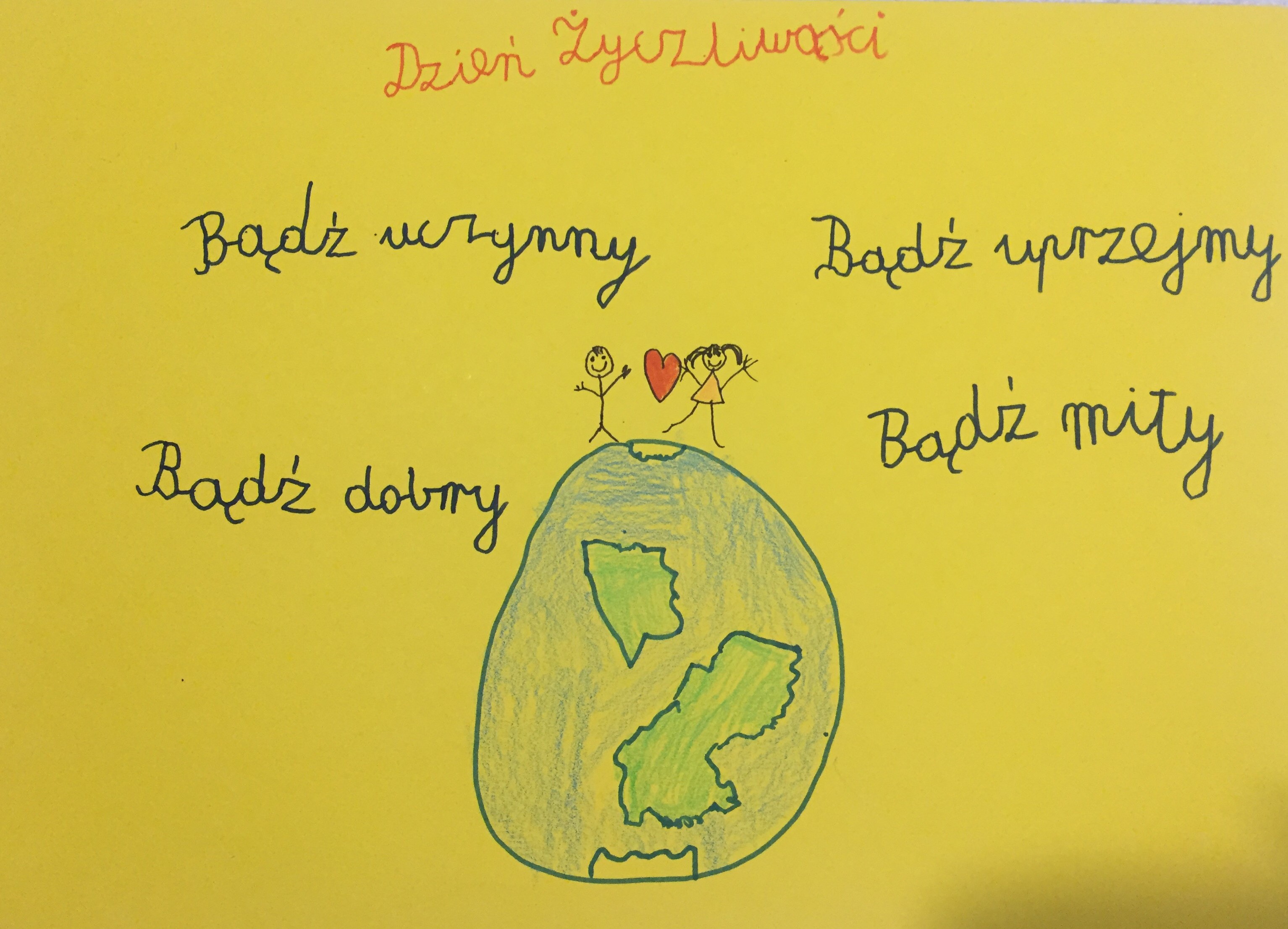 Zuzanna Kuhn kl.1c
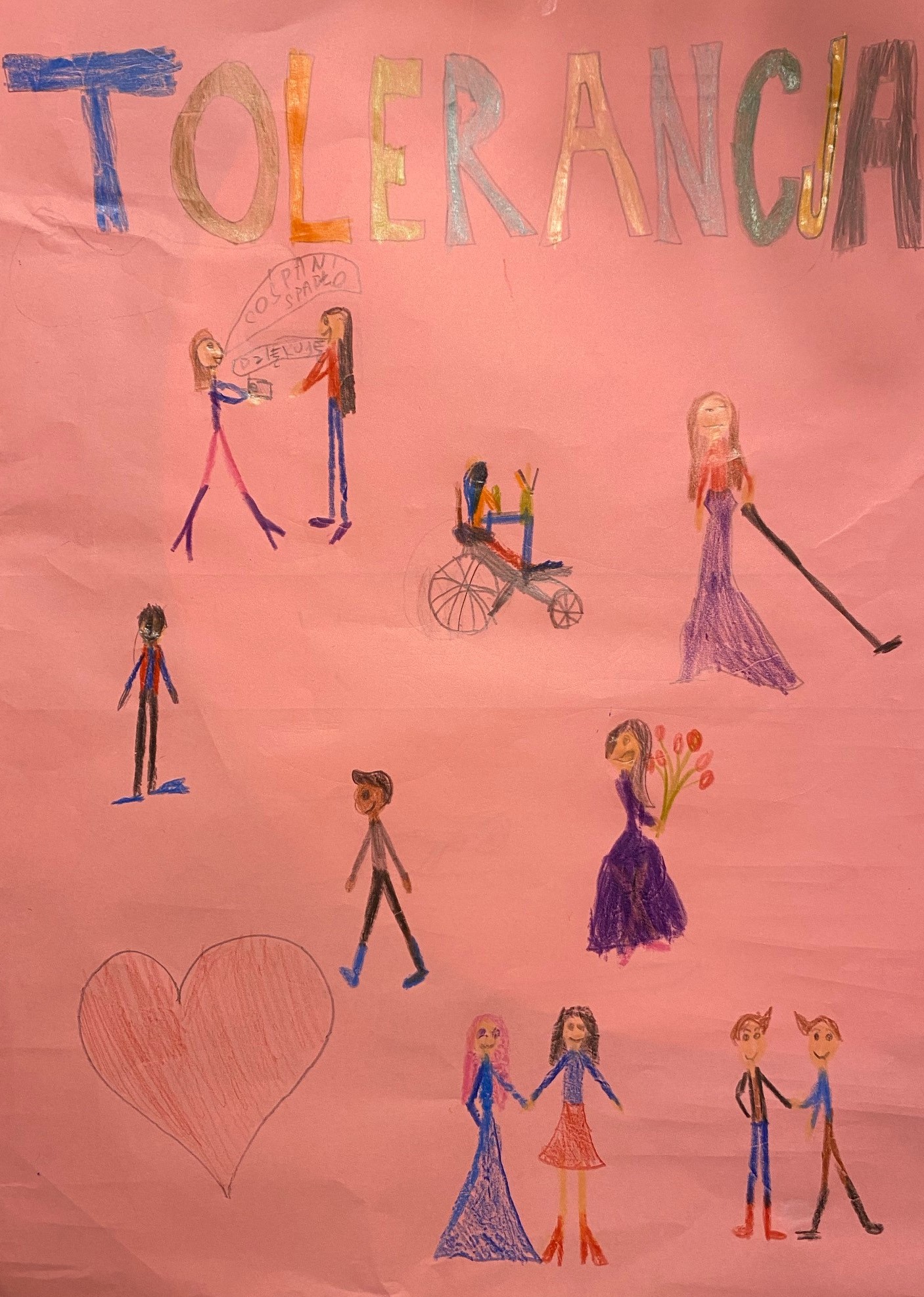 Amelia Pal kl.1 ab
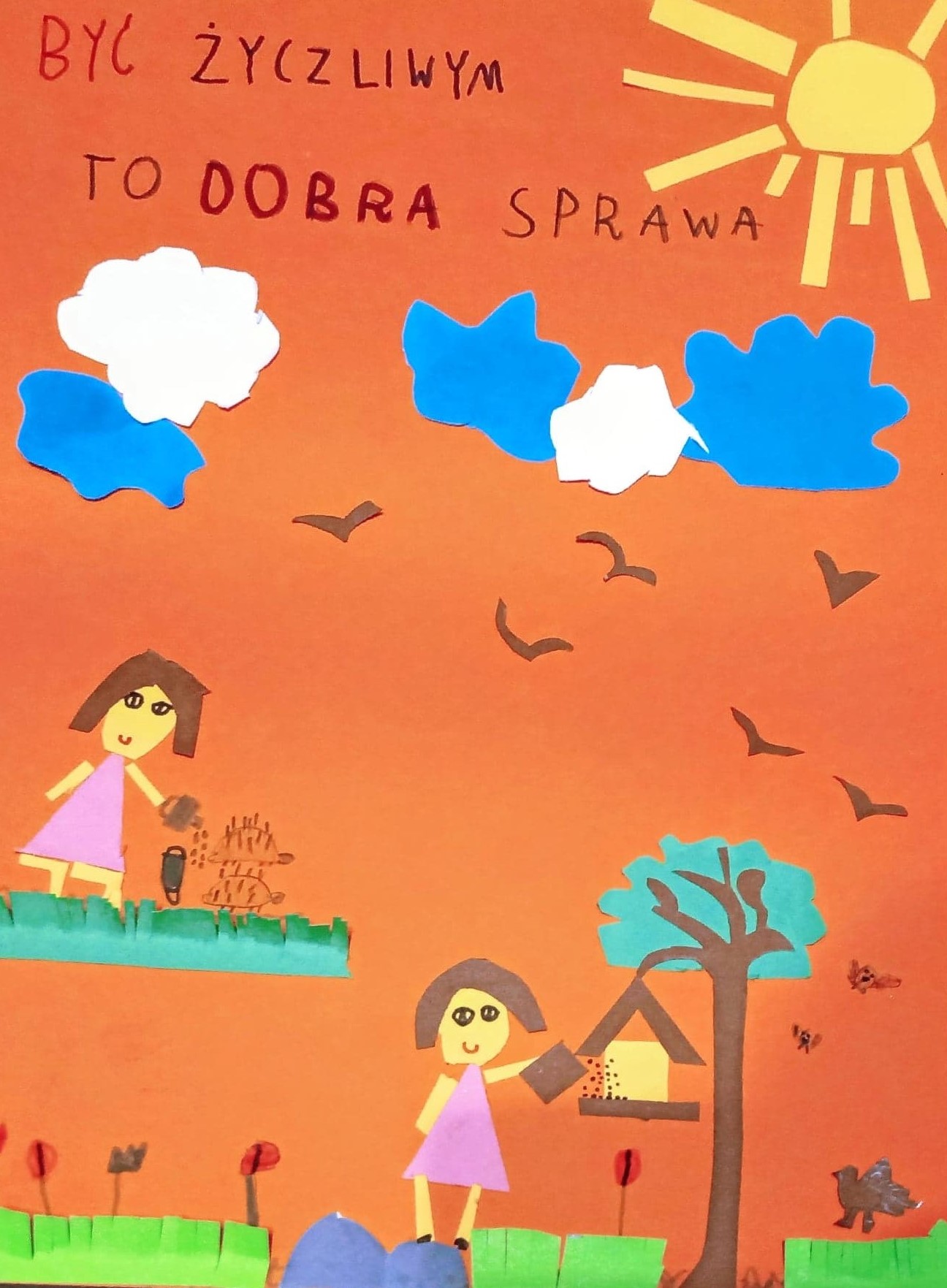 Aurora Zielińska 
Kl. 1 ab
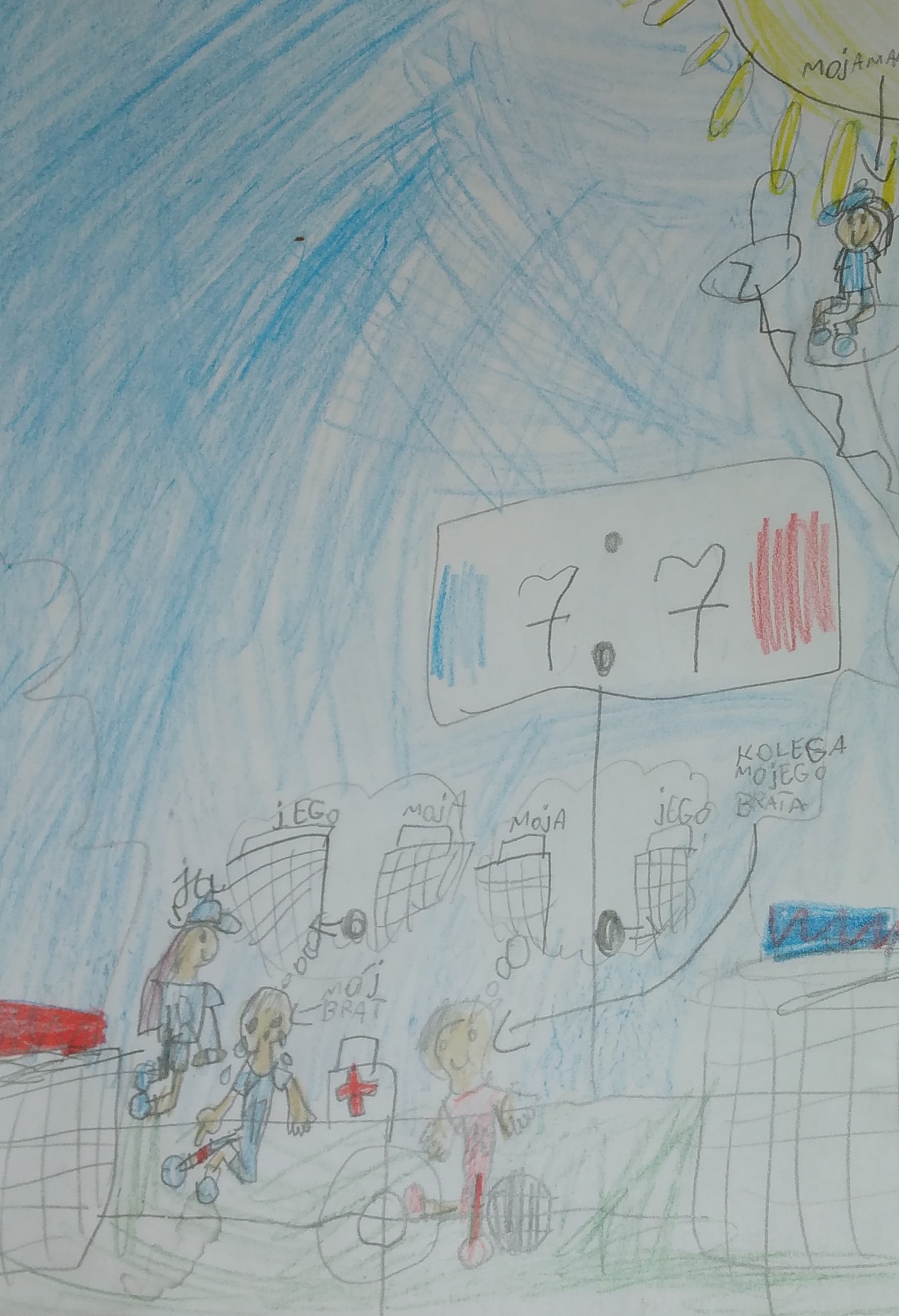 Elena Dywicka
Kl. 1 ab
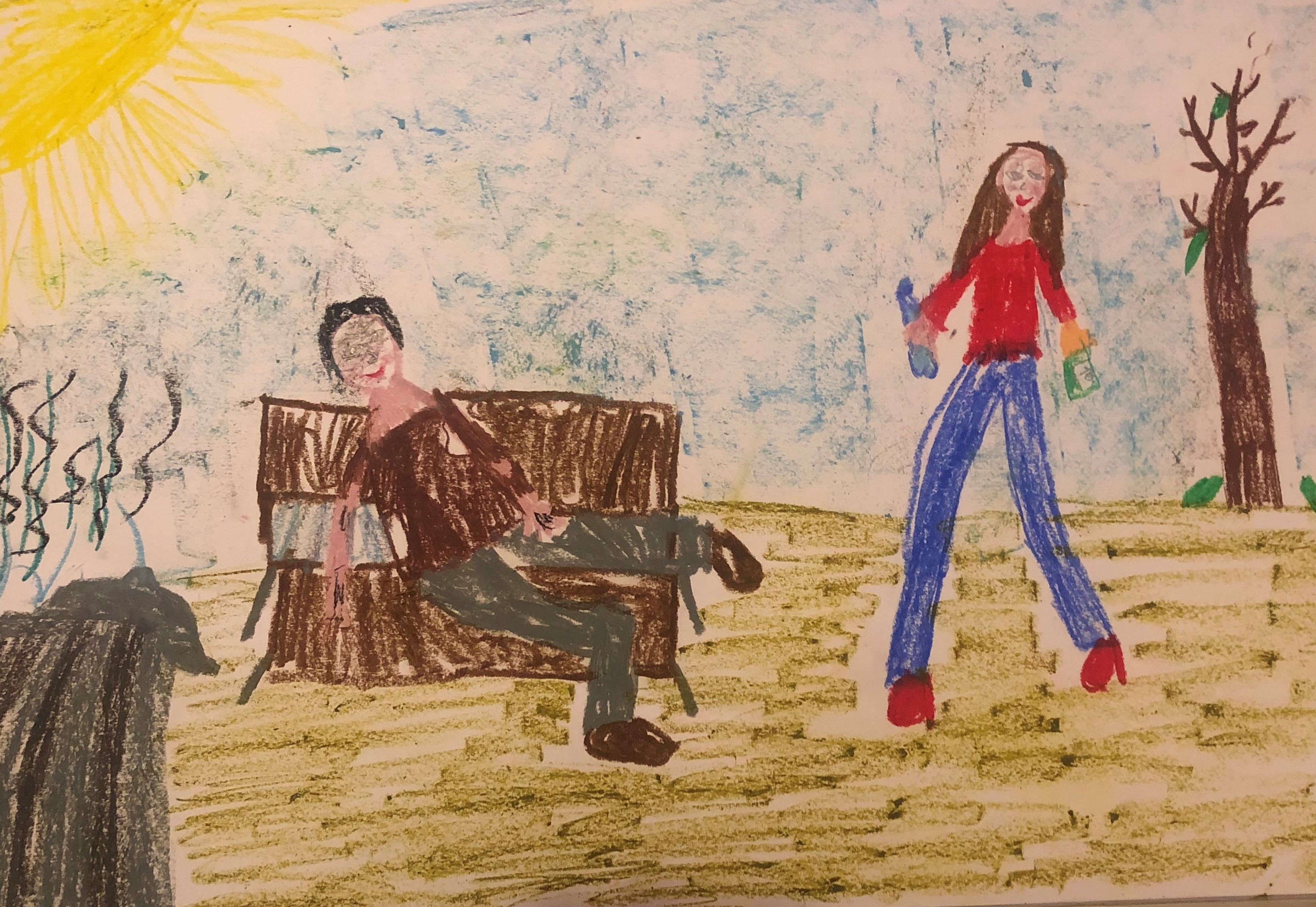 Helena Kietlińska kl. 1ab
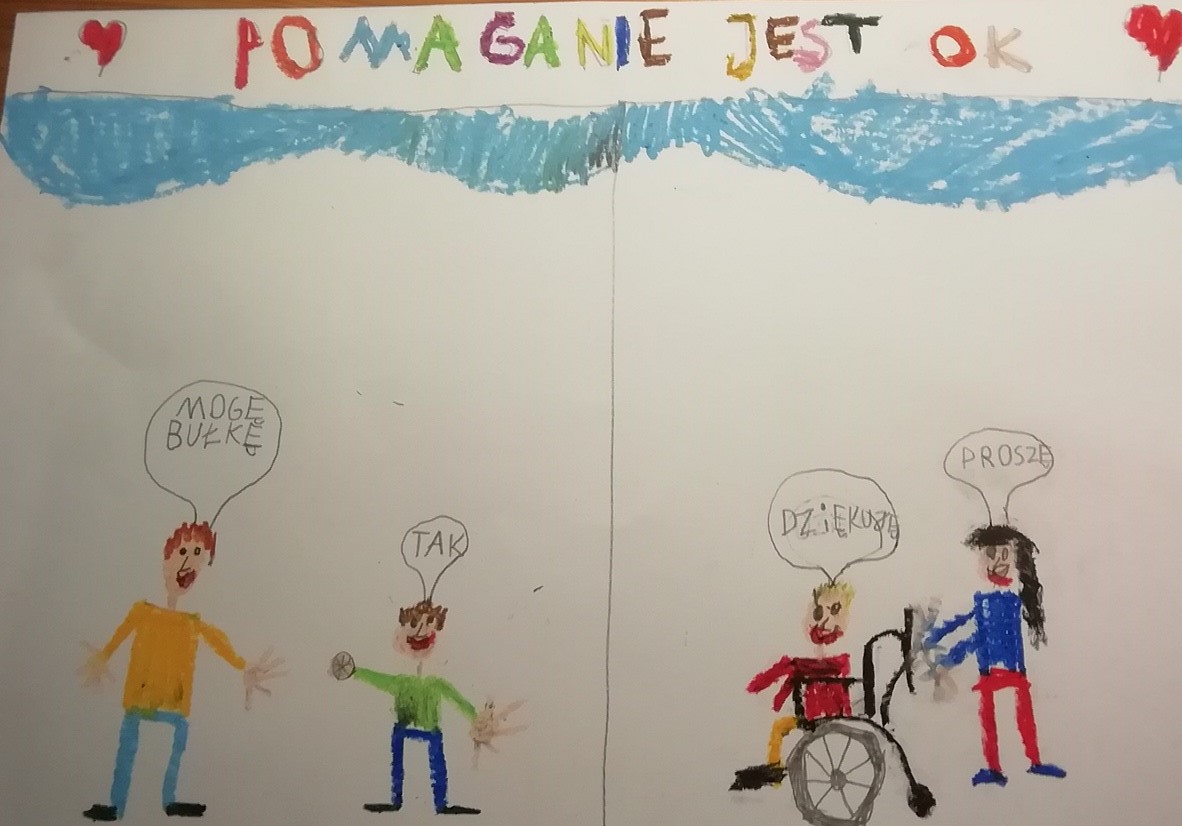 Hubert Topolski kl. 1 ab
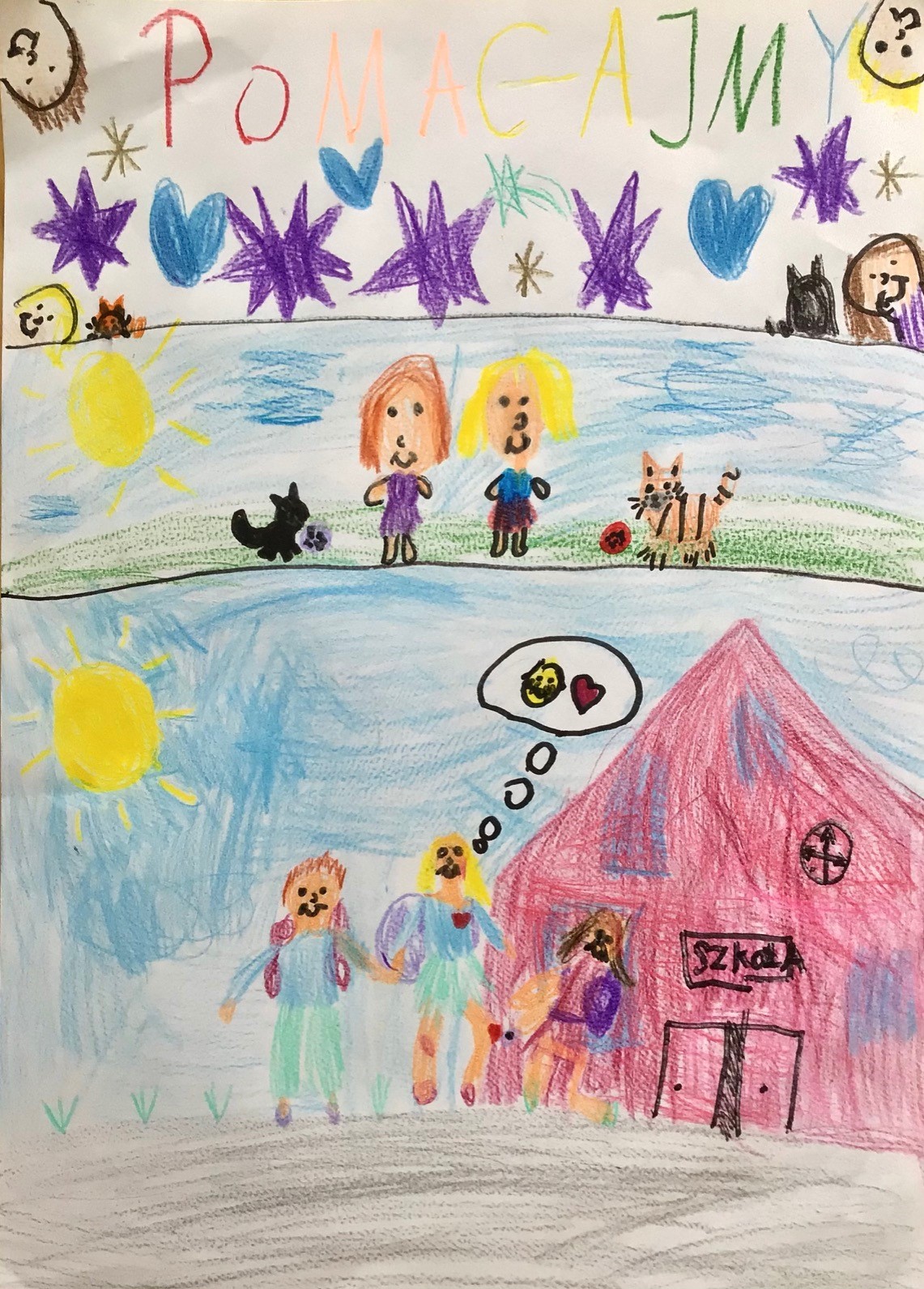 Krystyna Wąsowska kl. 1ab
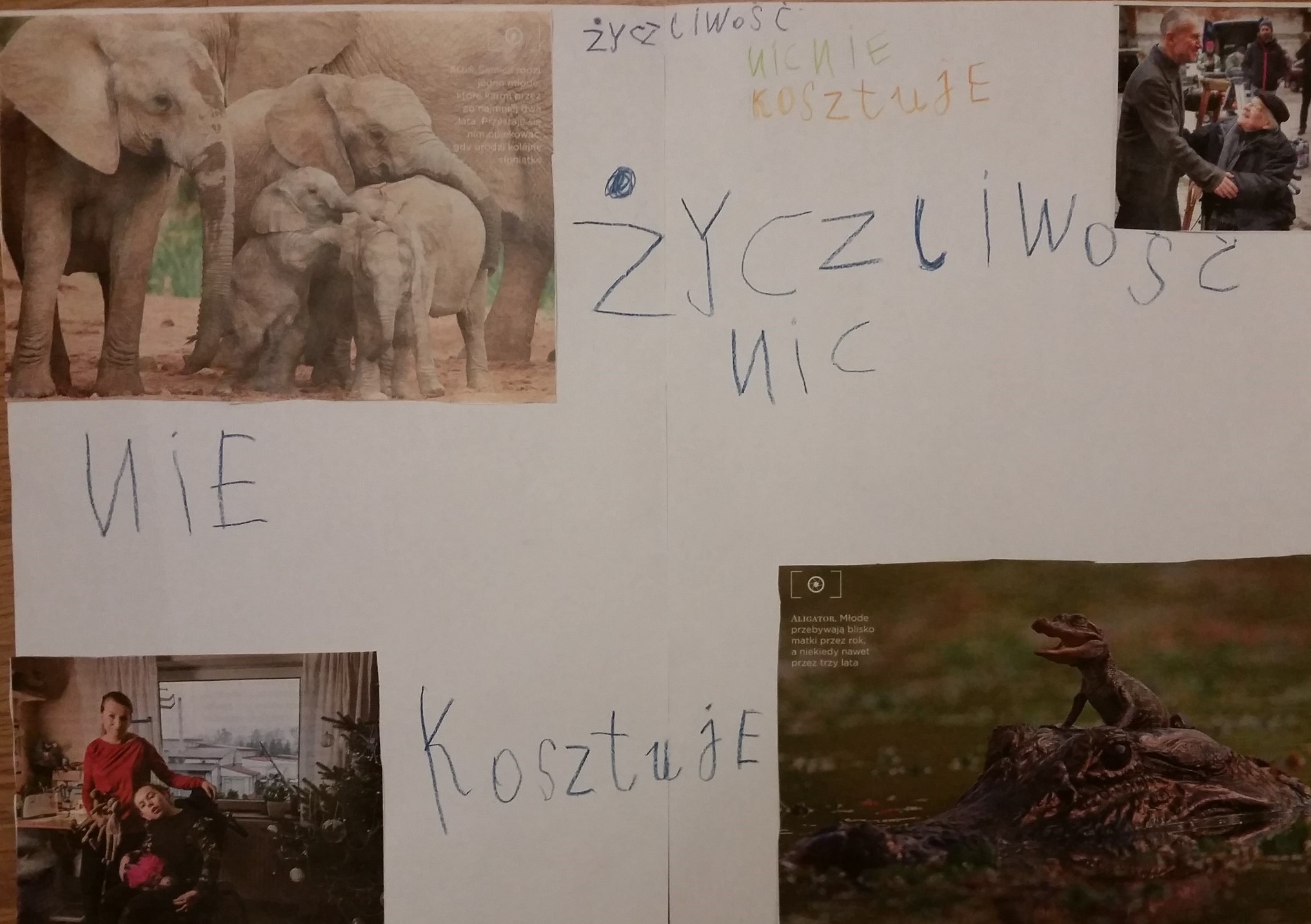 Leonard
Płoszajski
Kl.1ab
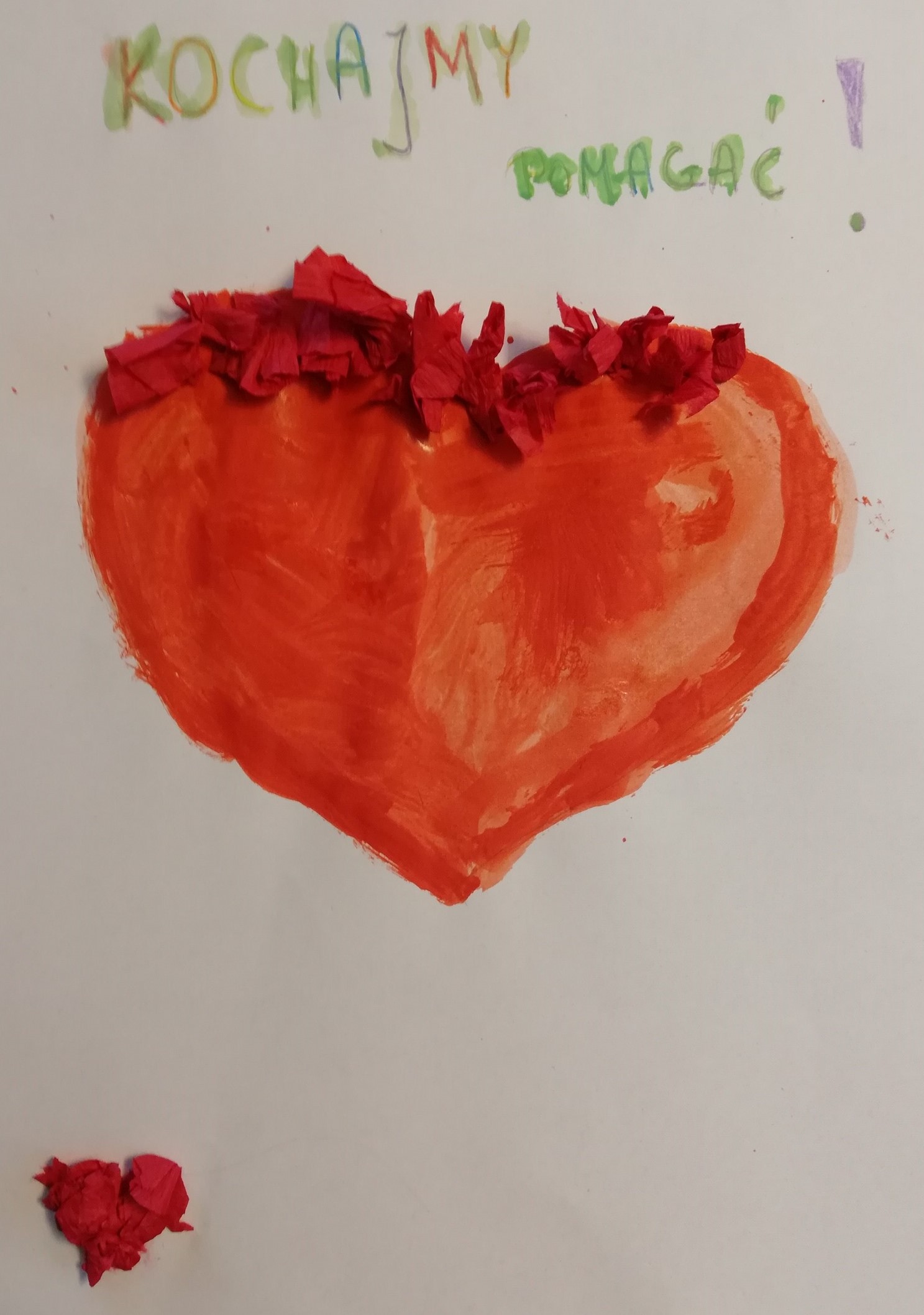 Magdalena Kołtonowska
Kl. 1 ab
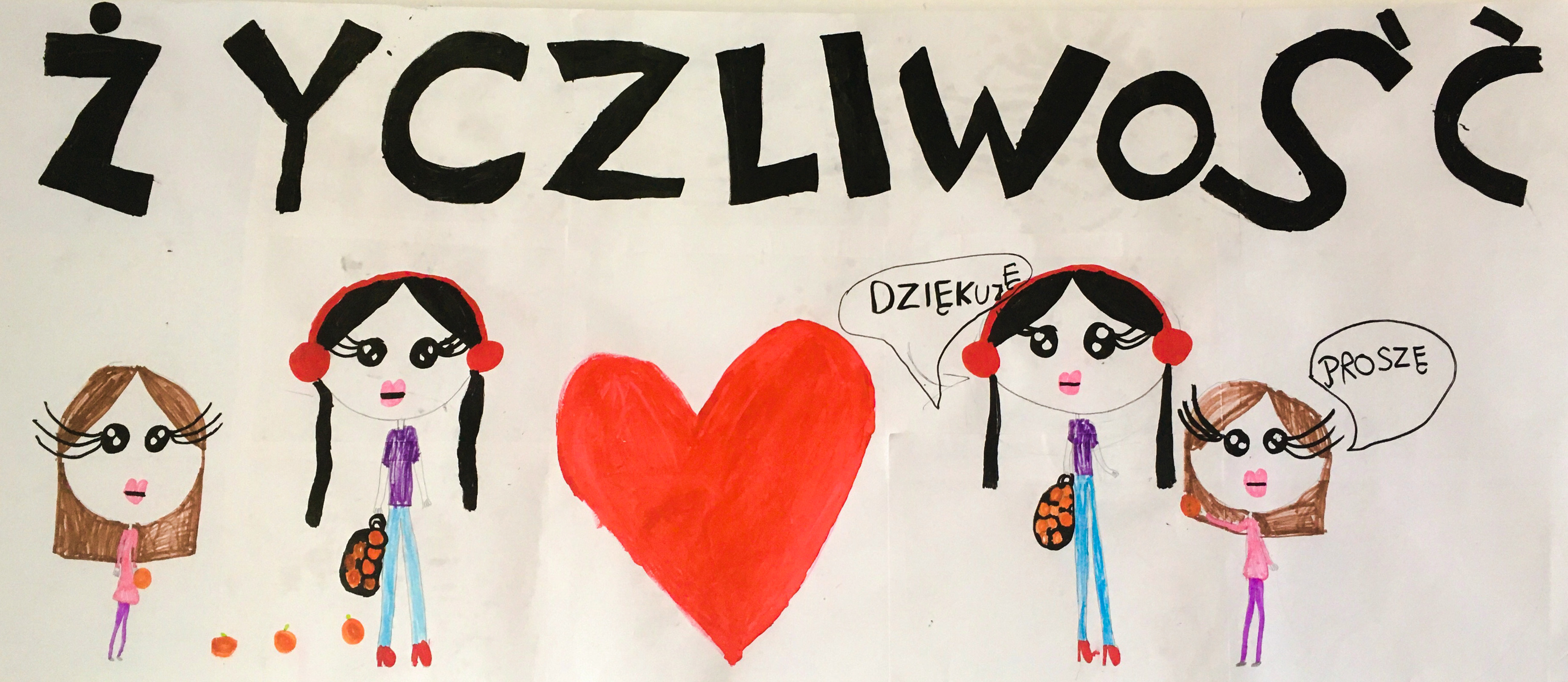 Antonia Malchow kl.2 a
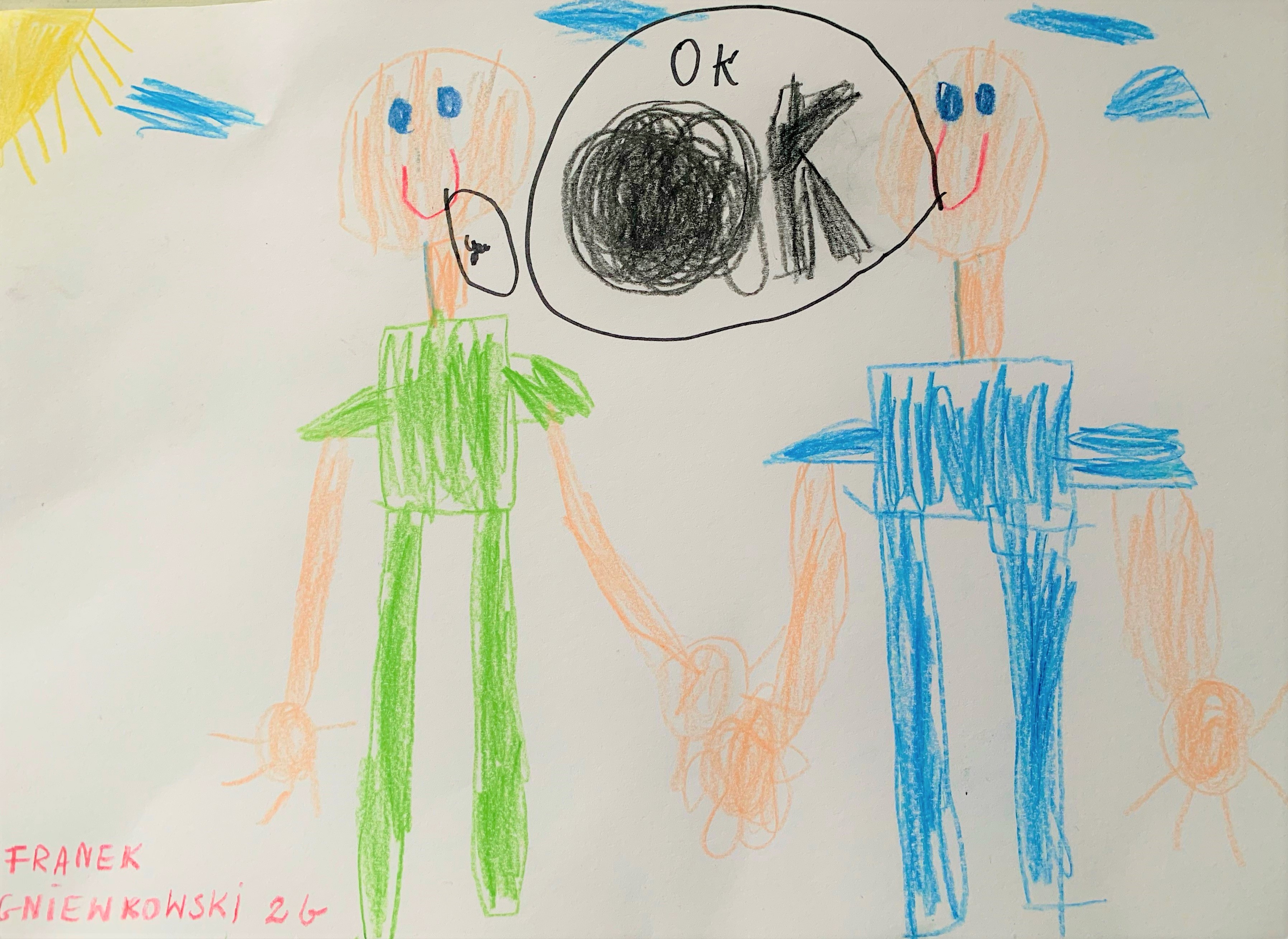 Franek
Gniewkowski
Kl. 2 b
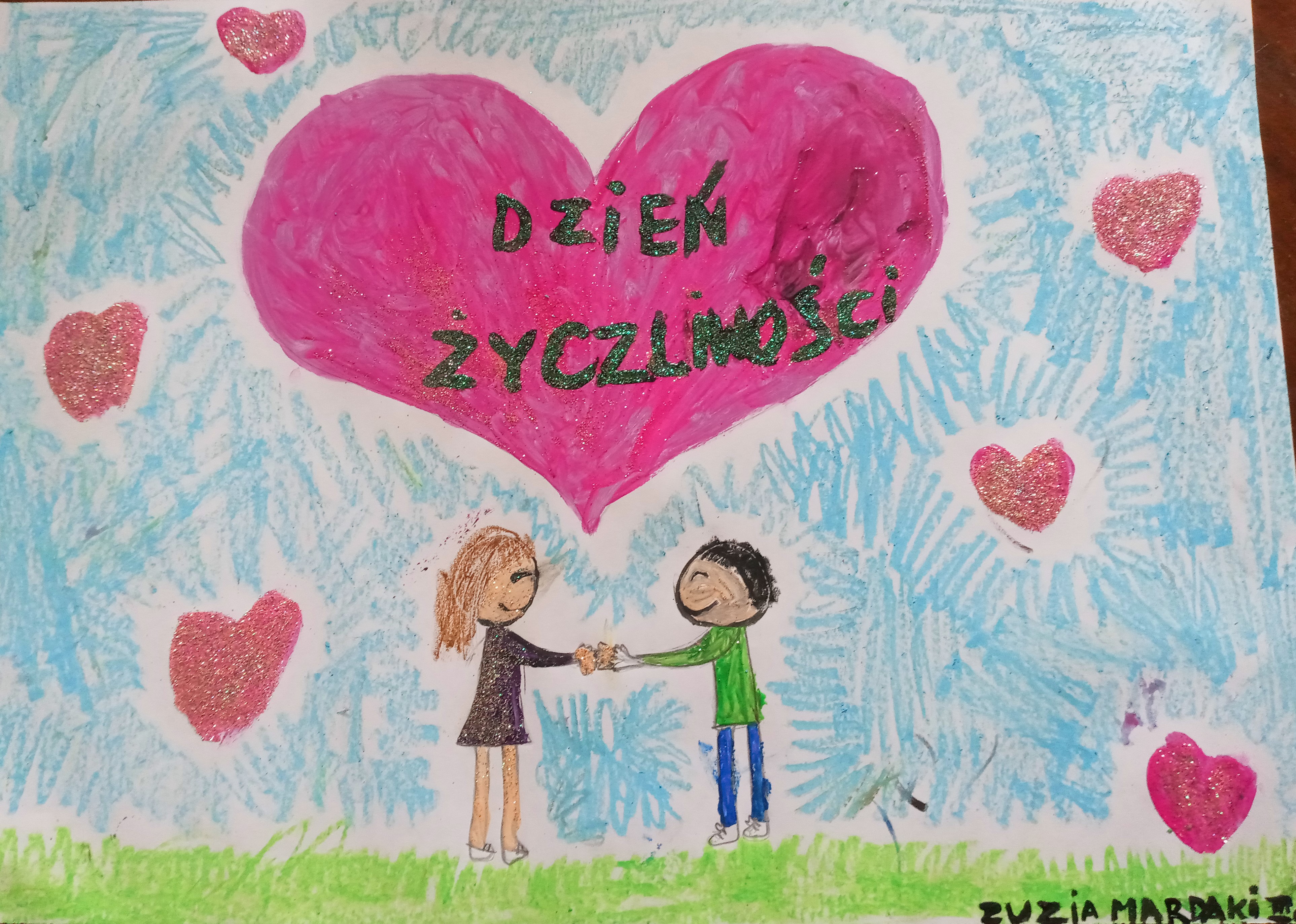 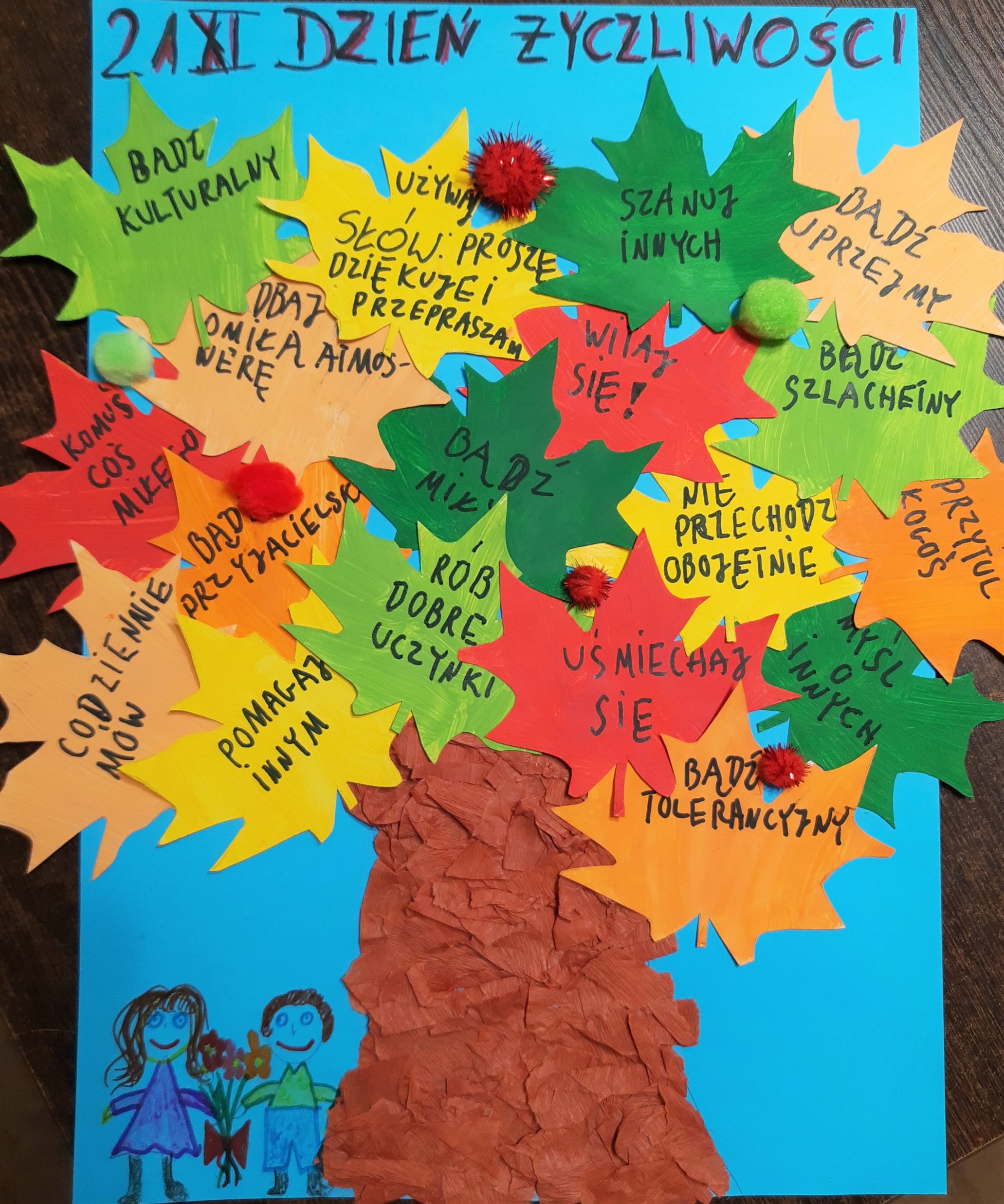 Oliwia Wójs
Kl. 3 b
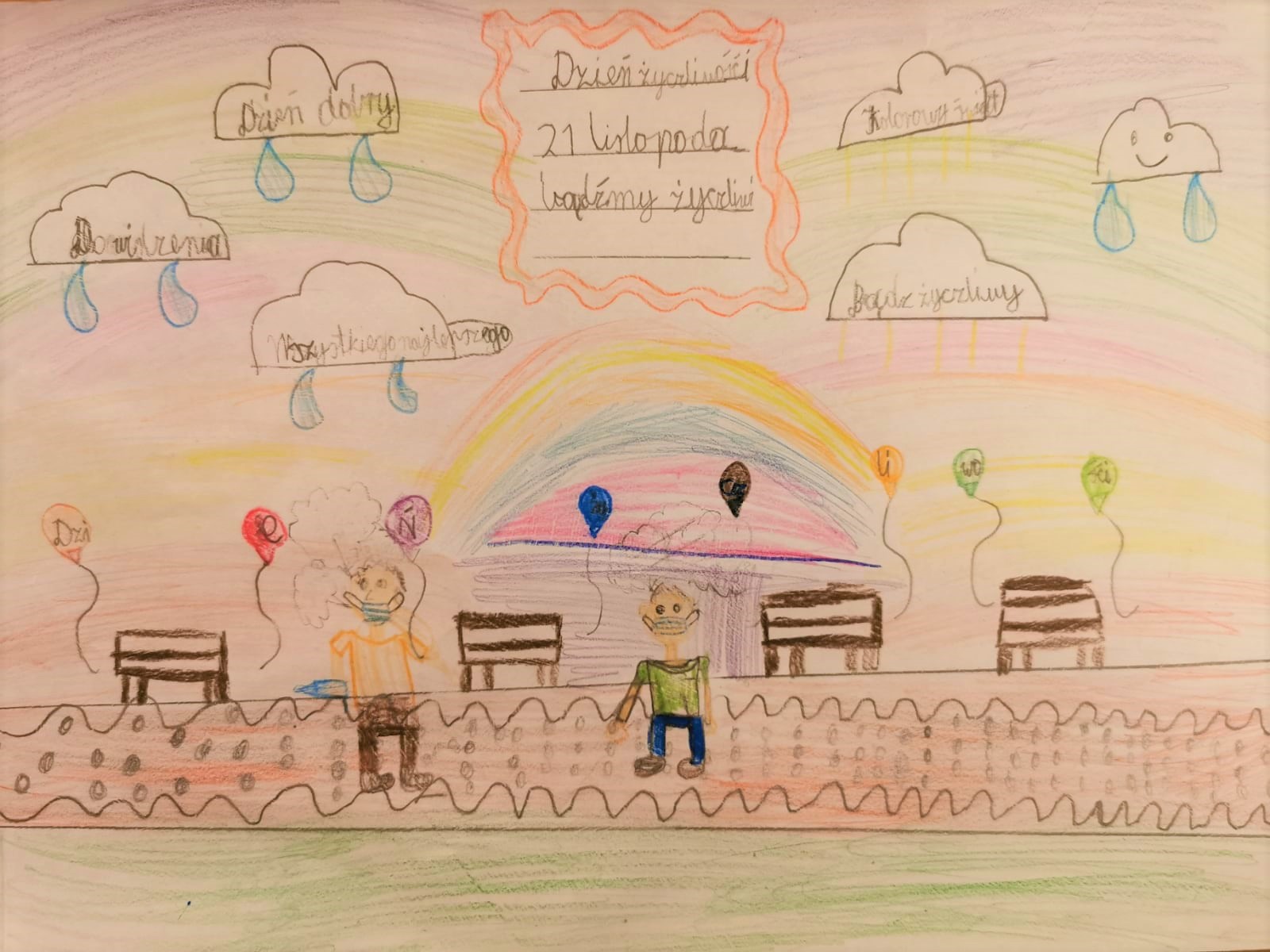 Alan Kamrowski kl. 3 c
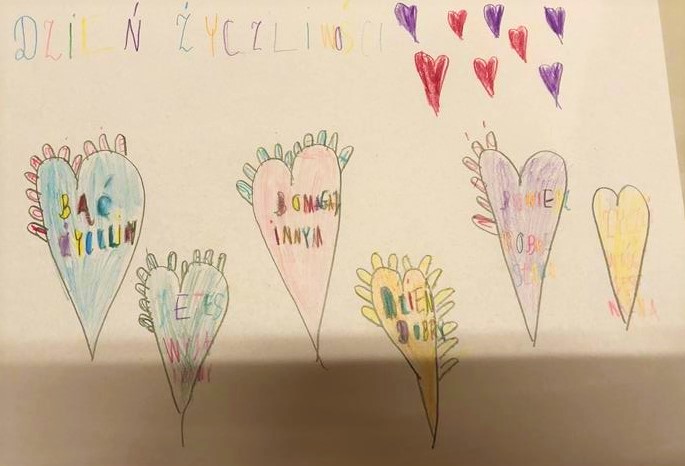 Amelia Szutenberg kl. 3 c
Matylda Zaleska kl. 3 c
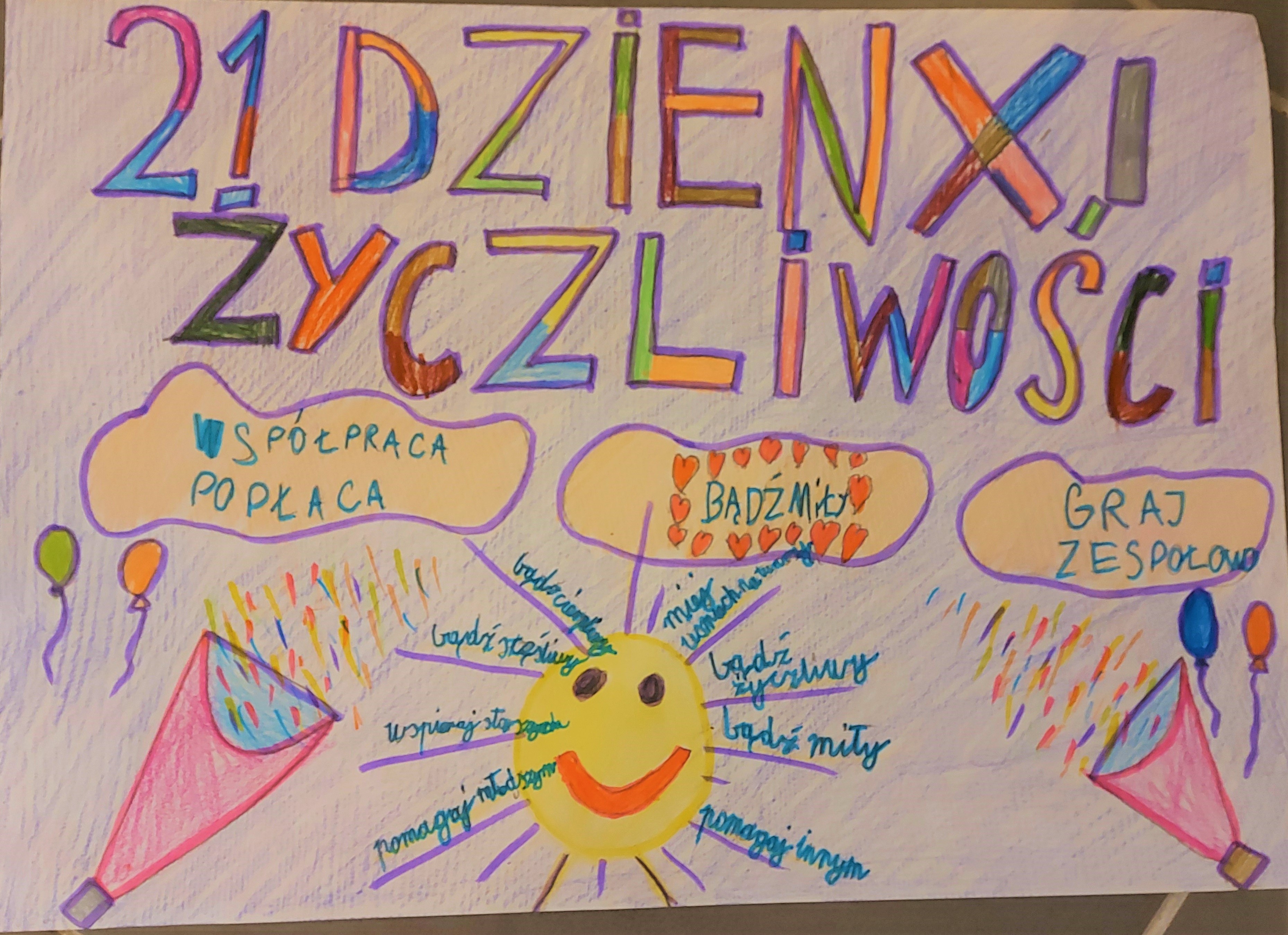 Adam 
Życzkowski
Kl. 3c
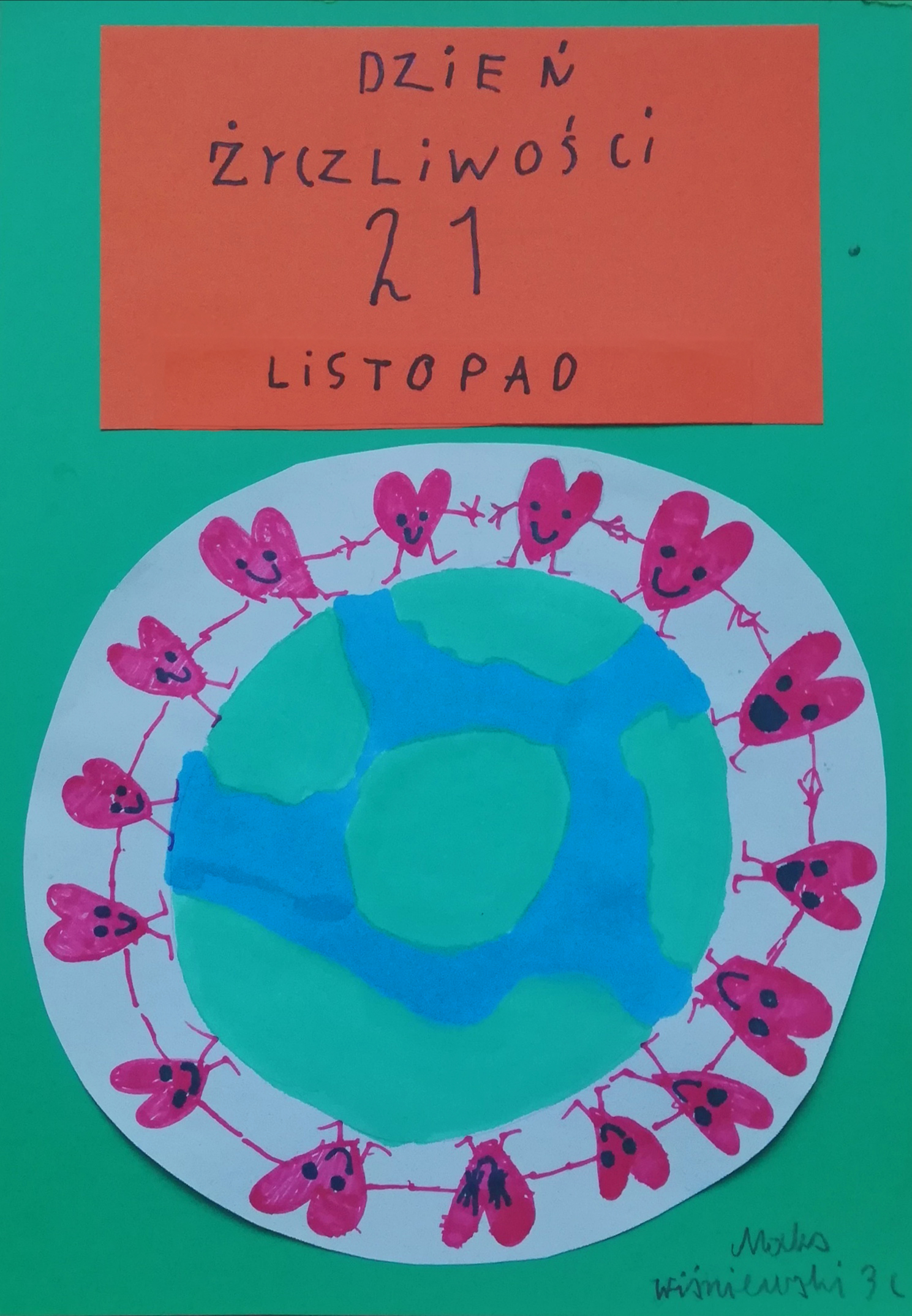 Maksymilian
Wiśniewski
Kl. 3 c
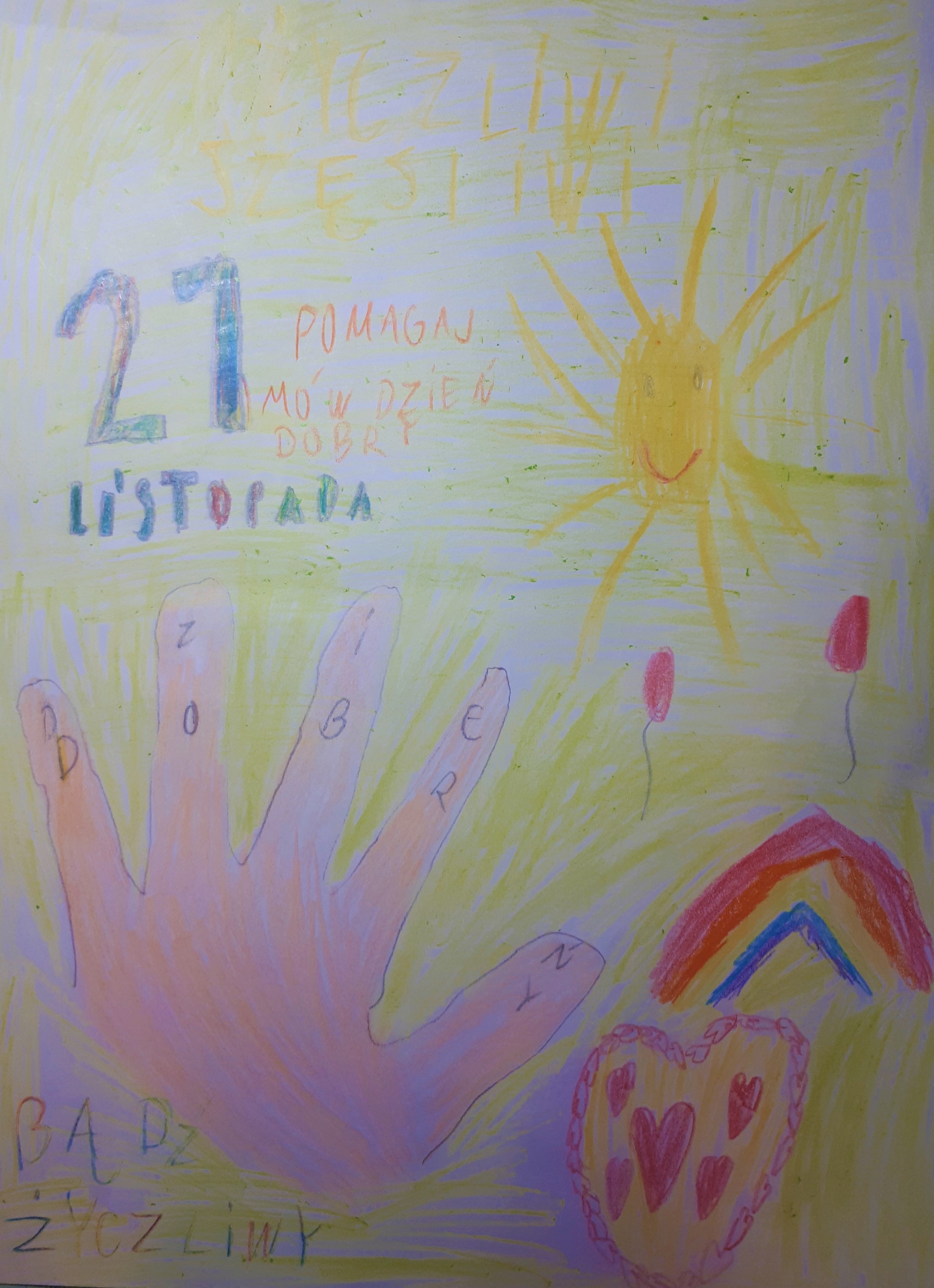 Jakub Kasperowicz
Kl. 3 c
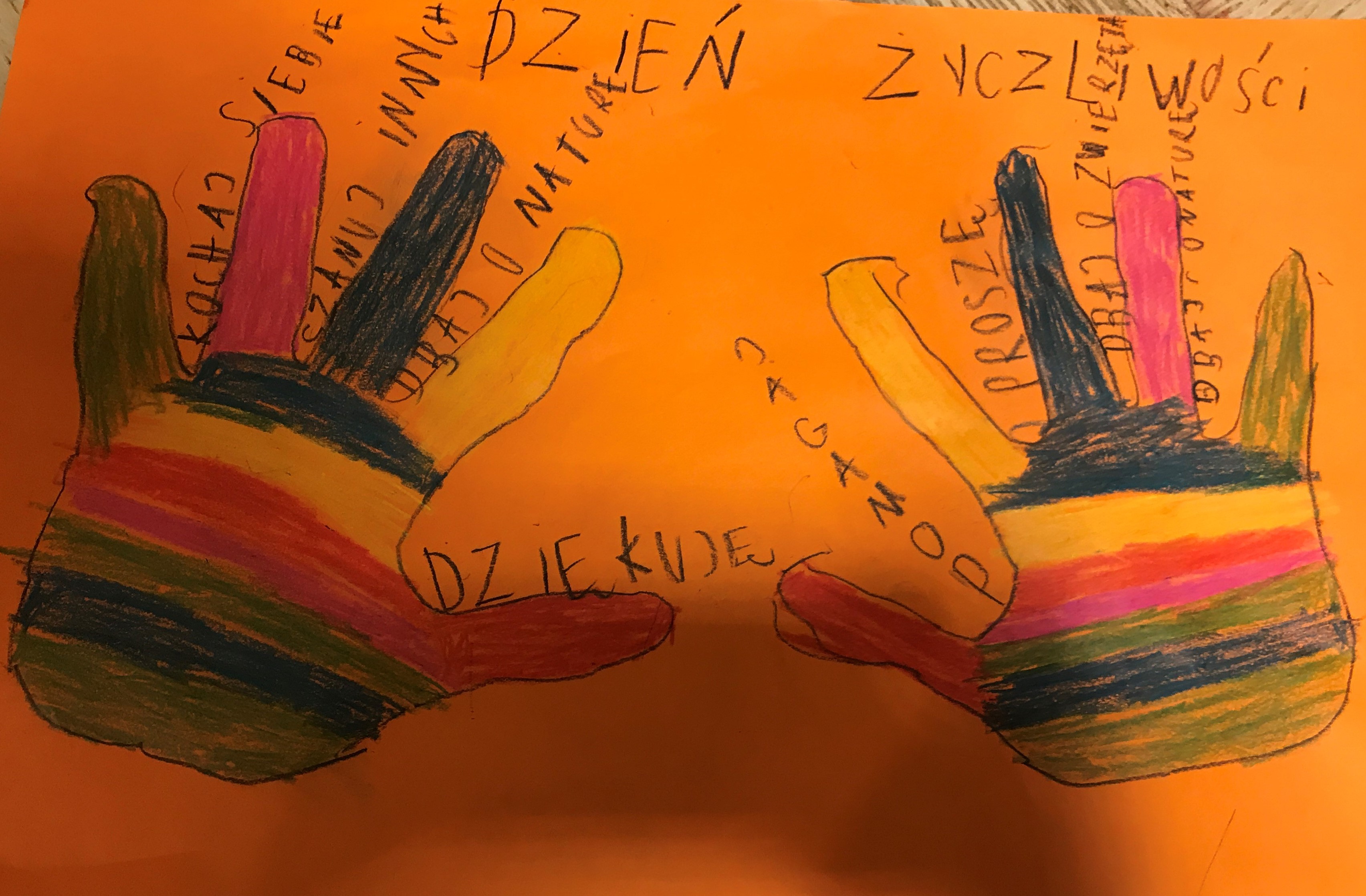 Leon Lewandowski kl. 3c
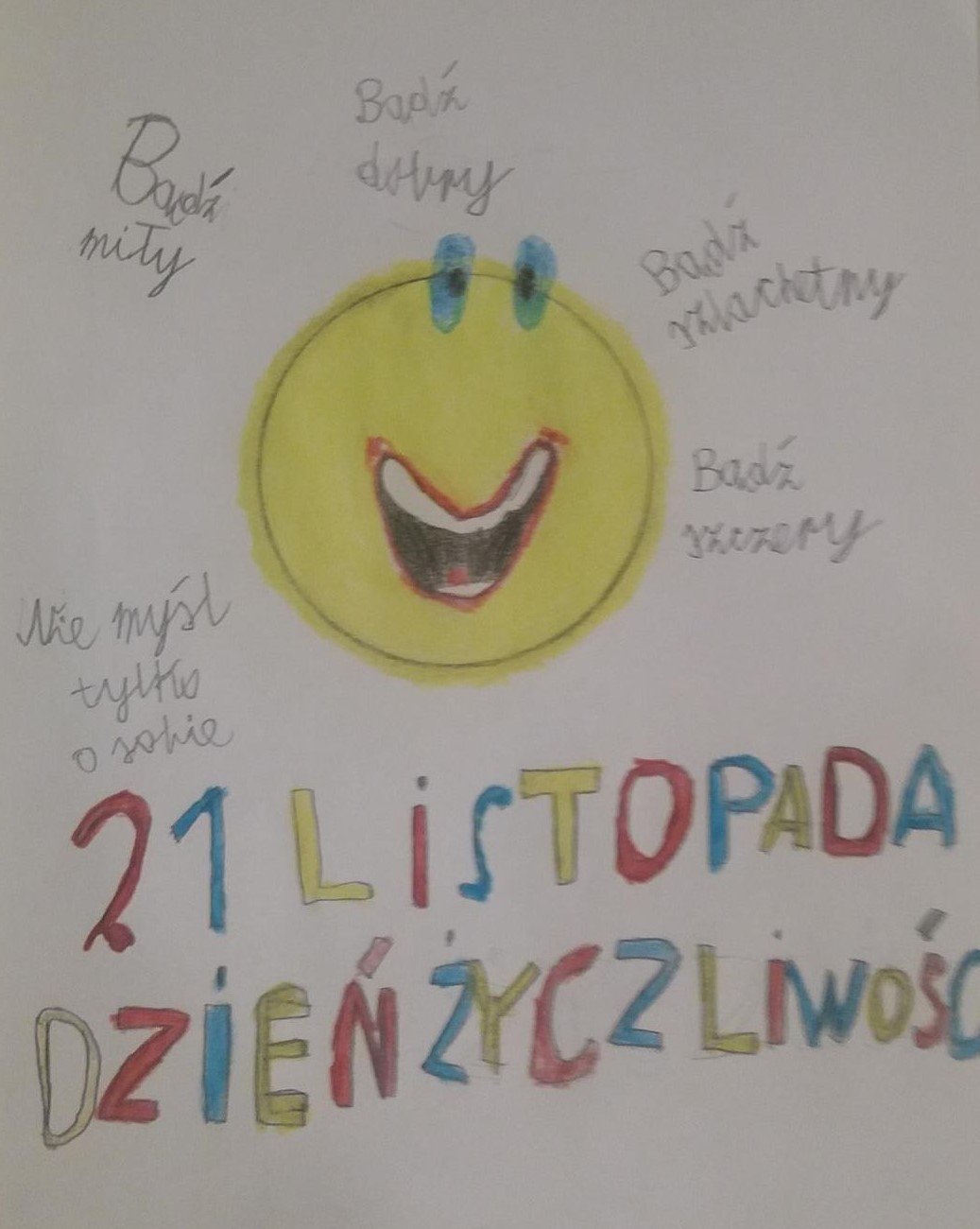 Miłosz
Lewandowski kl. 3c
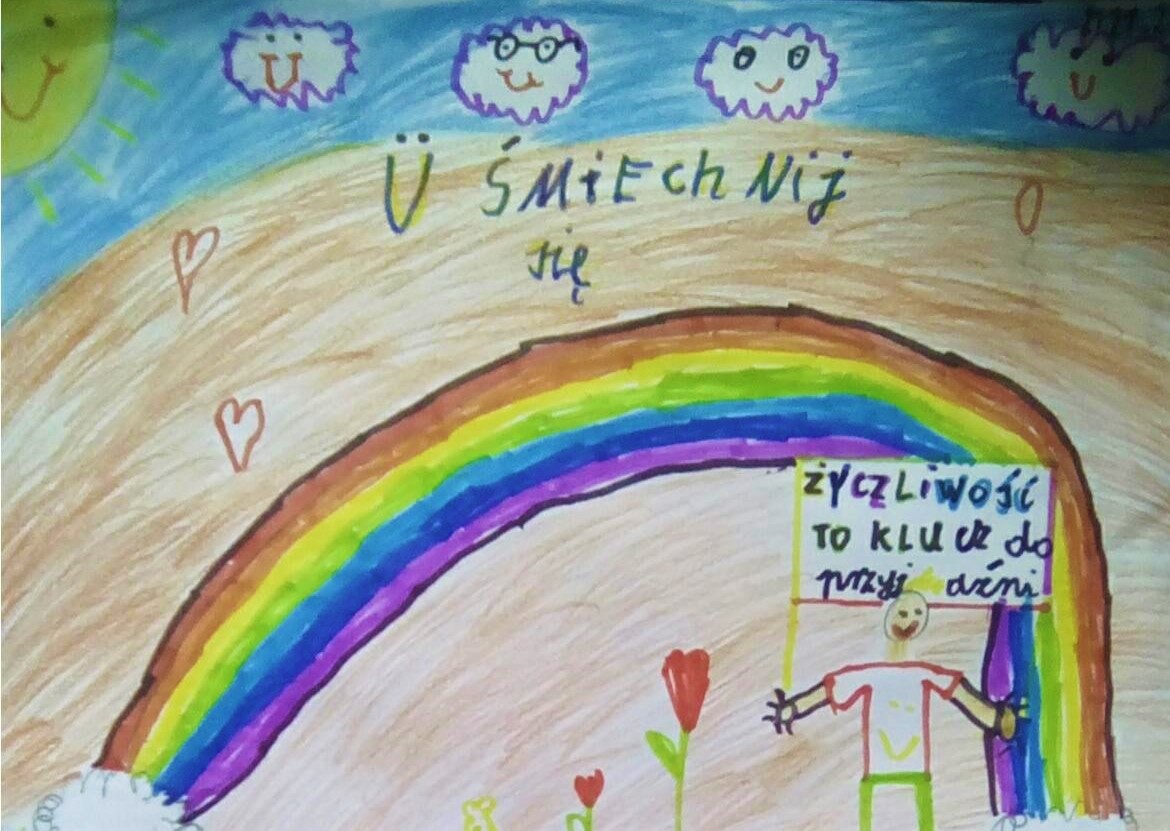 Nikodem Dziecielski kl.3c
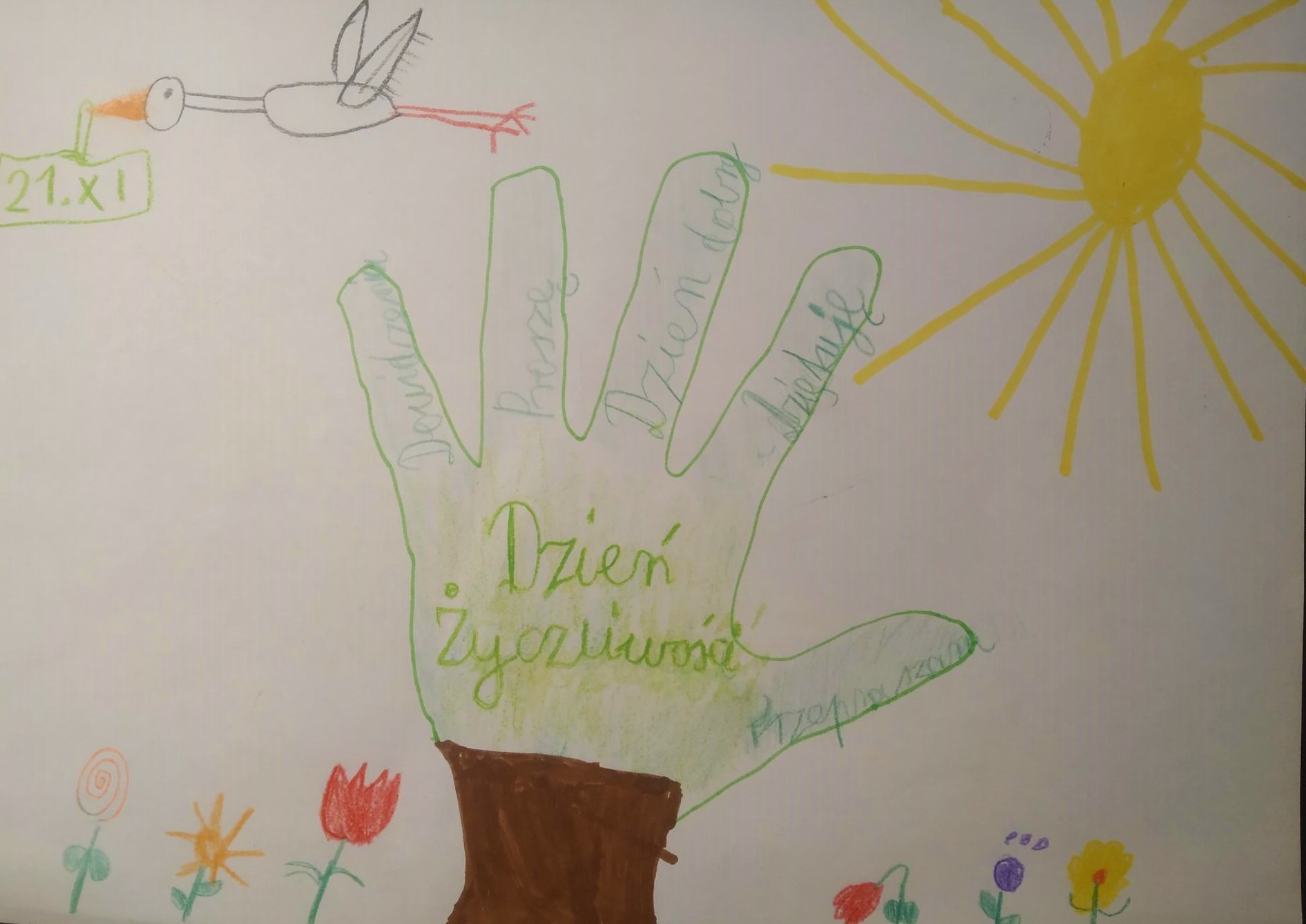 Oleg
 Majchrzakowski
Kl. 3c
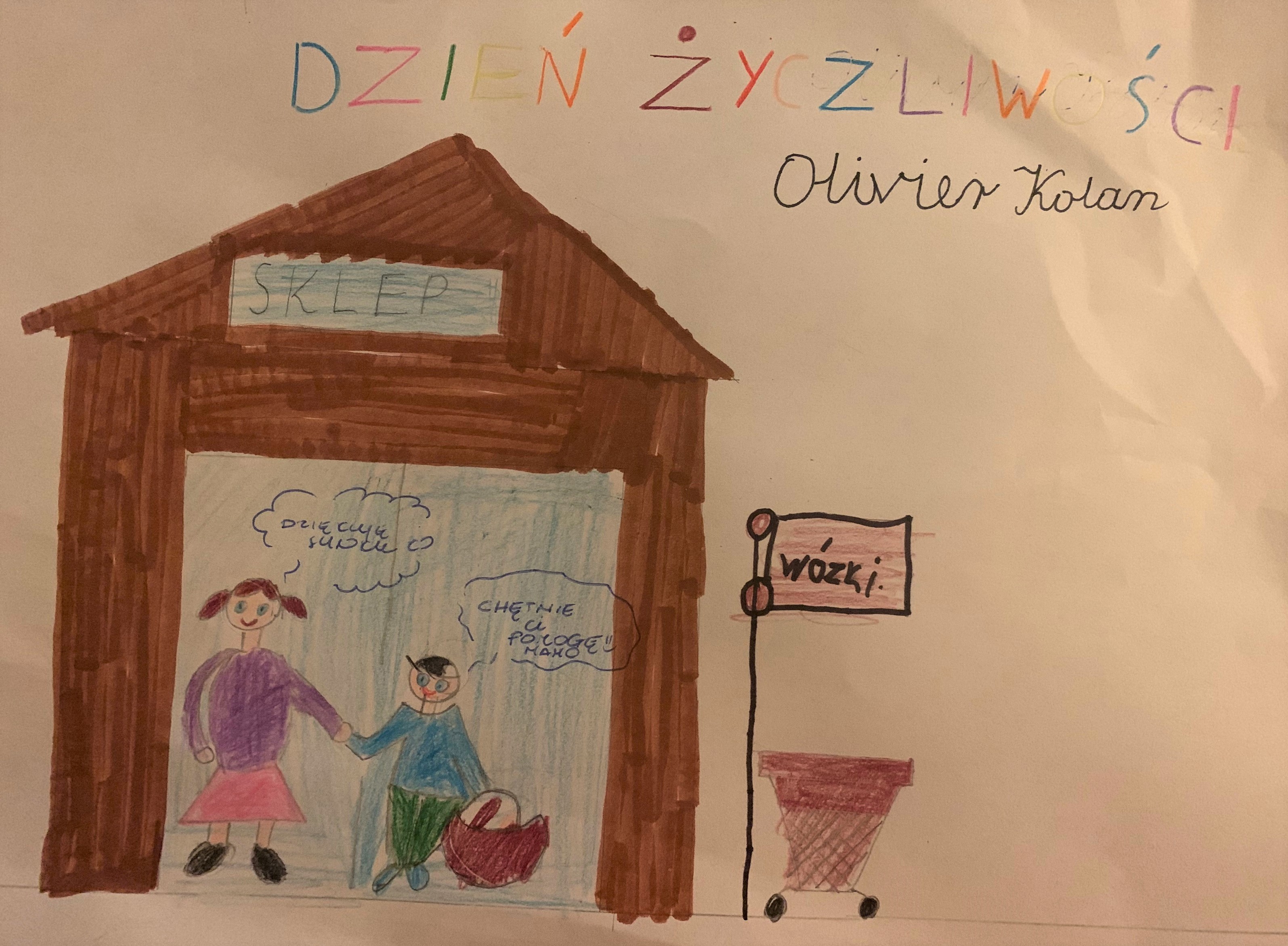 Olivier Kolan kl. 3b
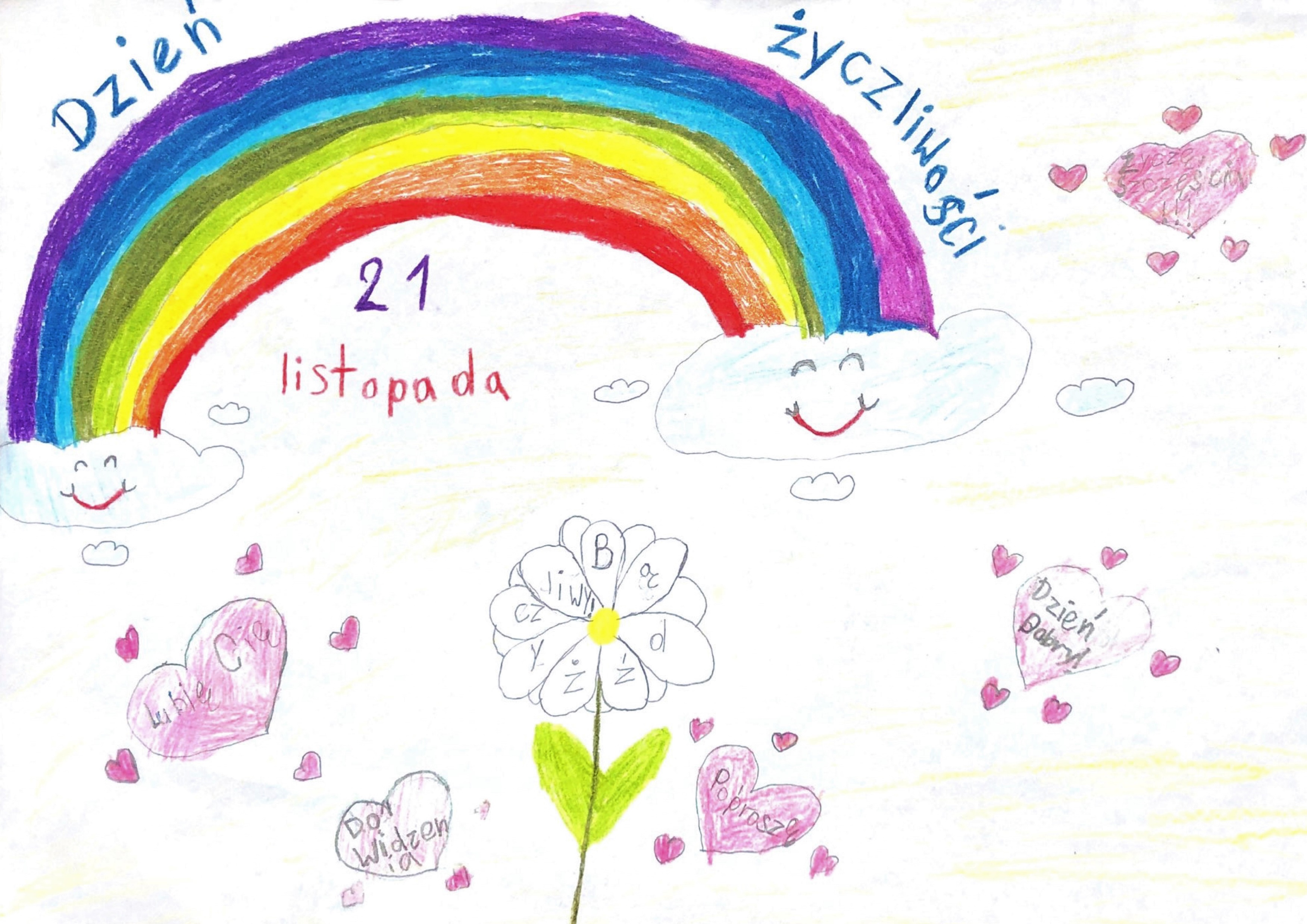 Pola Wołowska kl. 3 c
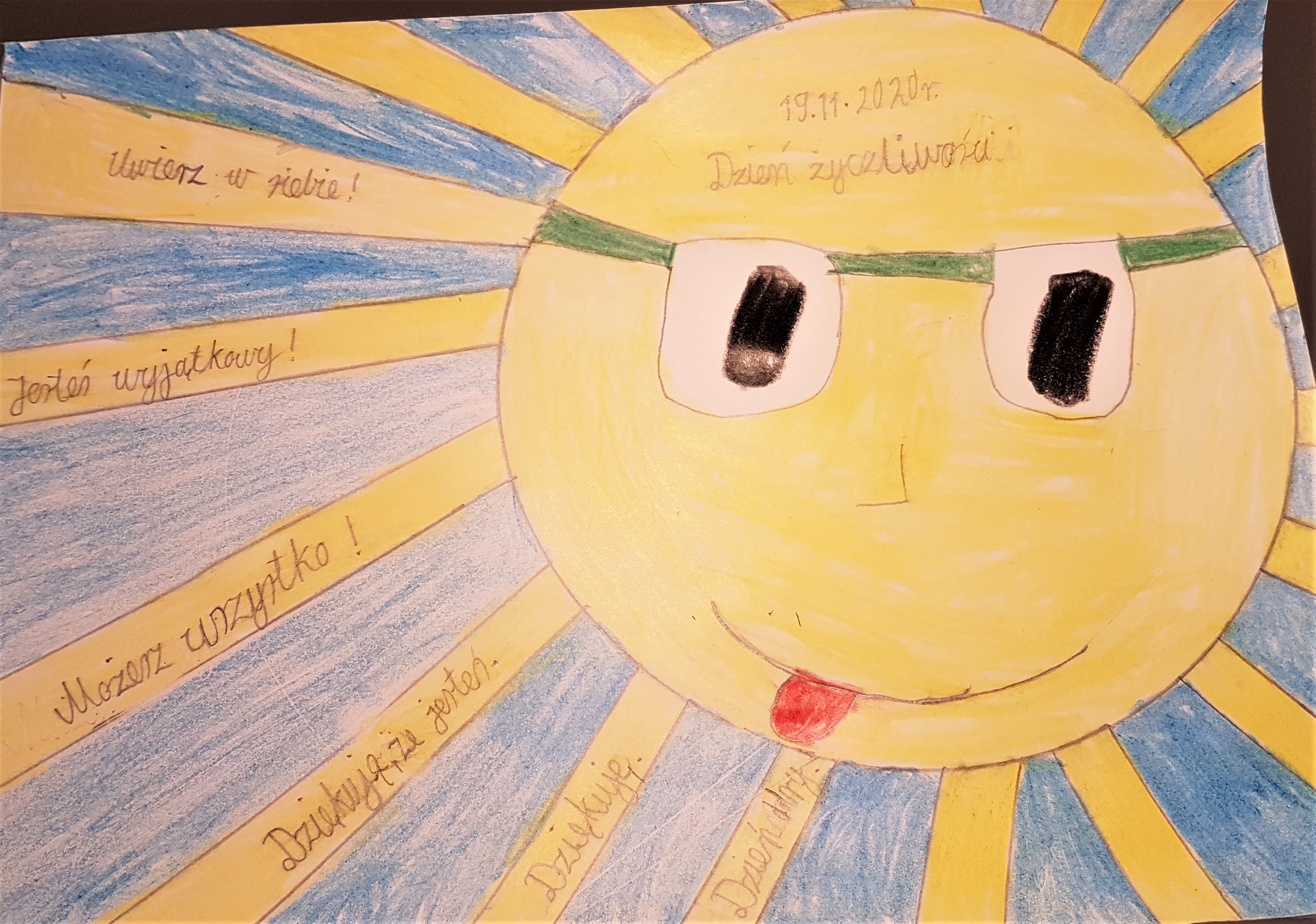 Tomasz Branowski kl. 3c
T